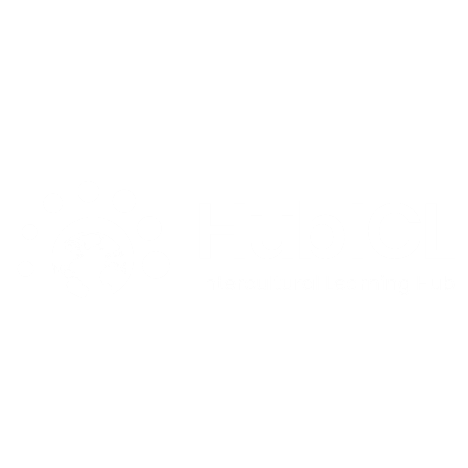 Emotion labor in Careers
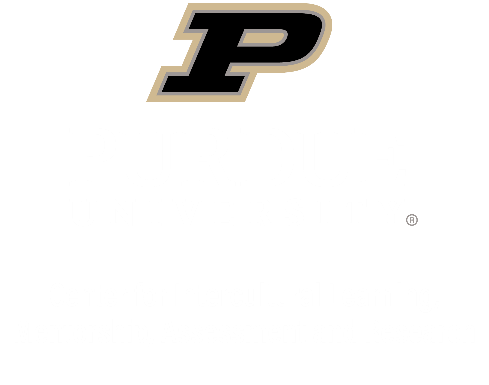 Created by Dr. Kris Acheson-Clair, CILMAR
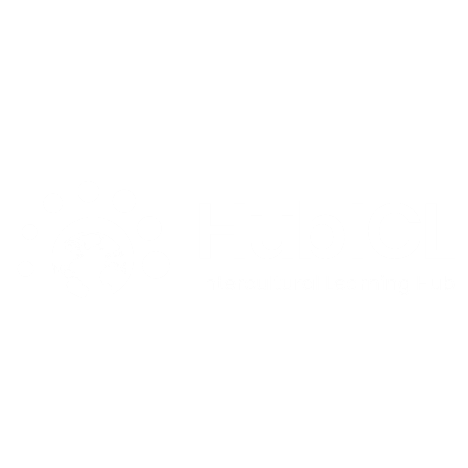 Emotion labor
What is emotion labor?

According to Hochschild (1983), emotion labor is the work that professionals are expected to perform to manage their feelings and ”to create a publicly observable facial and bodily display” (p. 7).

Emotion labor involves the following:
Surface acting: Verbal and nonverbal displays of emotions that are not genuinely felt by the person performing them.
Deep acting: Consciously generating emotions towards other people in order to experience the appropriate, authentic emotion needed for the interaction.
Emotional consonance: Feeling the appropriate emotion required without effort (Acheson et al., 2016; Hochschild, 1983).
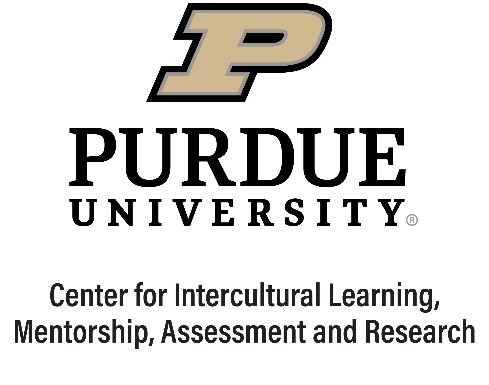 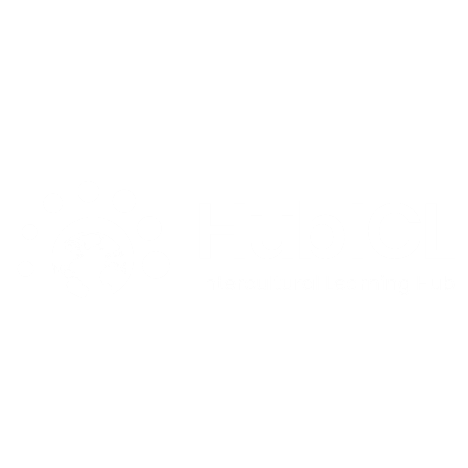 Emotion labor
Examples of professions in emotion labor scholarship:
Medical professionals, particularly nurses & physicians
Mental health professionals
Childcare professionals
Criminal justice professionals, such as 911 operators, correctional facility officers, firefighters, and law enforcement officials
Social workers
Clergy members
Hospitality & tourism professionals
Educators

Can you think of any other professions where you might have to perform emotion labor?
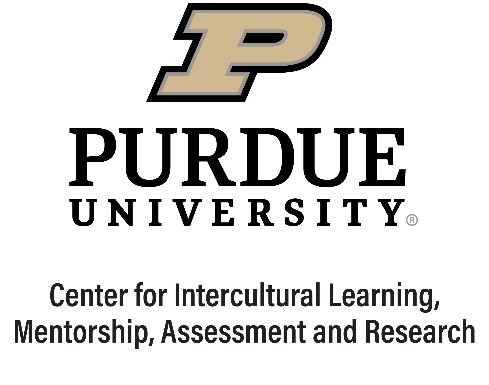 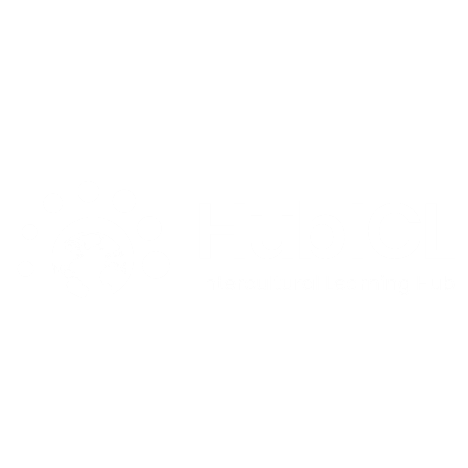 Emotion labor
Emotion labor scholarship (continued)
Emotion labor is most often applied to women-dominated professions and women often encounter a different set of rules about expected emotions (Gray, 2010; Payne, 2009).
Emotion labor is often expected in particular professions, especially the service and hospitality/tourism industries (Brotheridge & Grandey, 2002). 
There are both positive and negative effects of emotion labor:
Many professionals find work with high emotion labor rewarding (Boyer et al., 2013)
Can lead to burnout and emotional exhaustion in some, but not all, professions with high levels of emotion labor (Näring et al., 2006). 
Burnout/emotional exhaustion associated with imbalance between emotional effort and job satisfaction (Martínez-Iñigo, et al., 2007)
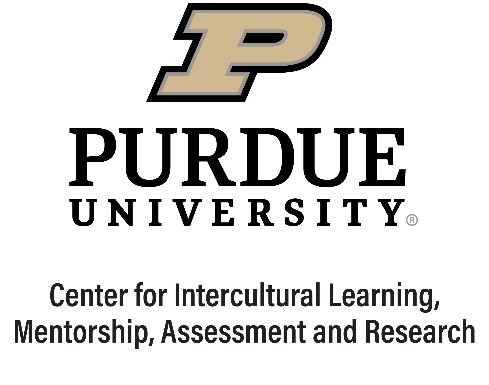 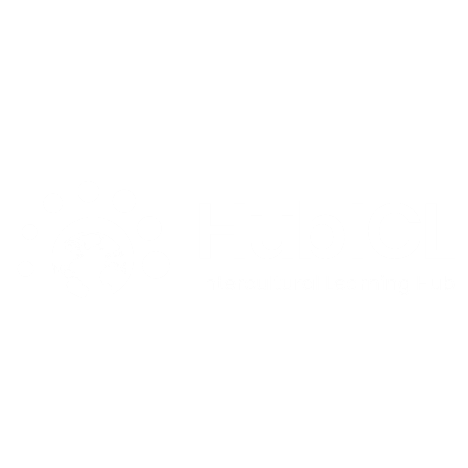 Emotion labor
Emotion Labor in Careers Case Study Analysis
We will now transition into a group activity. You will be divided into five groups, and each will be assigned a different “Emotion Labor in Careers” case study. You will first read through your assigned case individually and then discuss the case together using the following questions as guides:
What challenges do workers in the profession detailed in this case study tend to face?
How do they perform emotion labor in response to that challenge?
What are the differences in terms of gender, race, ethnicity, or other social identity markers that were identified within the case?
What strategies for coping or managing emotion labor were suggested by the case study authors?
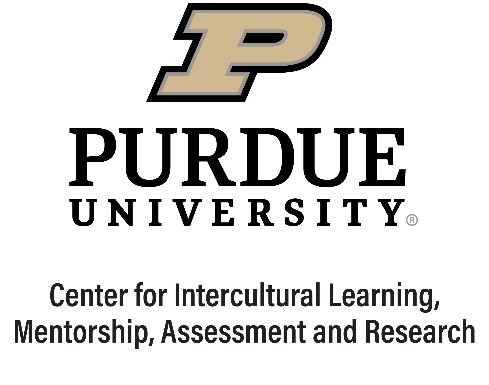 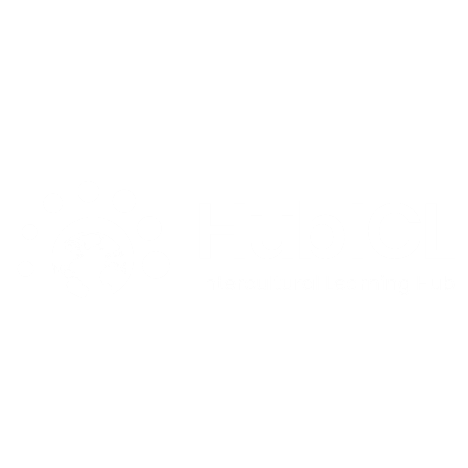 Emotion labor
Time to Debrief
Choose one representative from each of the breakout groups to report back with:

A brief summary of the case
One or two insights that surfaced in your group discussion

Be ready to answer questions from others and to comment on connections you see with other groups’ cases.
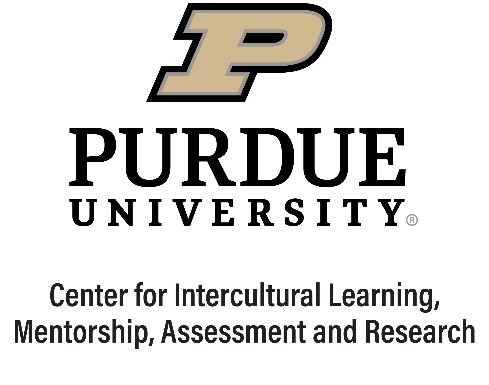 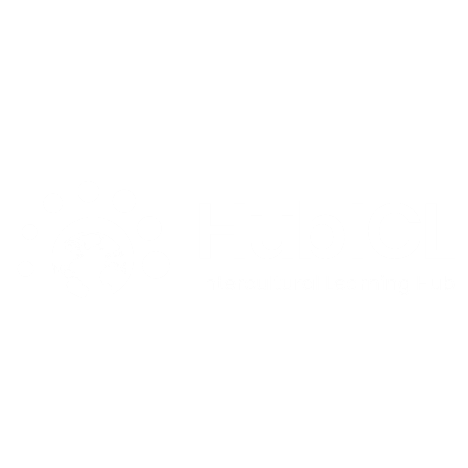 Emotion labor
Create Your Own Case
In your groups, you will create your own case for a future occupation of one or more of your group members, using the existing cases as a model. The case should include the following:
A narrative that illustrates a frequently occurring challenge that must be met in that career by workers
How they perform emotion labor in response to the challenge
The potential toll emotion labor can take on workers in that profession
Any differences in gender, race, or other social identities that surfaced in the research
Strategies suggested in the study
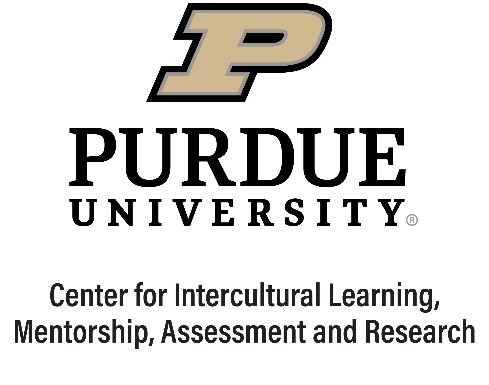 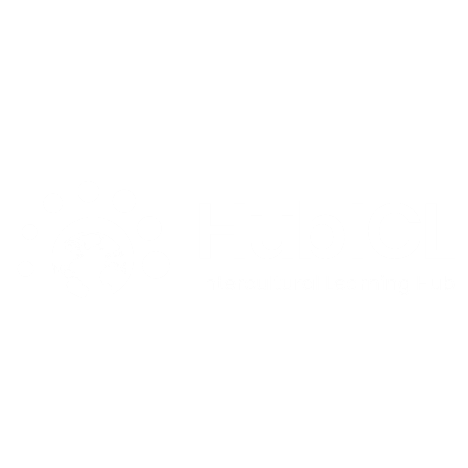 Emotion labor
Time to Debrief
Choose one representative from each of the breakout groups to report back with:

A brief summary of the case
One or two insights that surfaced in your group discussion

Be ready to answer questions from others and to comment on connections you see with other groups’ cases.
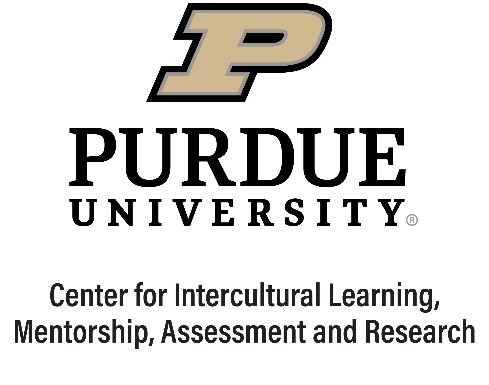 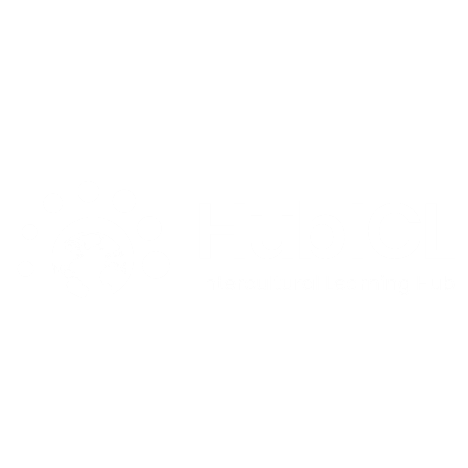 Emotion labor
Works Cited
Acheson, K., Luna, K. & Taylor, J. (2016). The burnout spiral: The emotion labor of five rural U.S. foreign language teachers. The Modern Language Journal, 100(2), 522-537. 
Brotheridge, C.M. & Lee, R.T. (2002). Development and validation of the Emotional Labour Scale. Journal of Occupational and Organizational Psychology, 76, 365-379.
Gray, B. (2010). Emotional labour and befriending in family support and child protection in Tower Hamlets. Child & Family Social Work, 7, 13-22.
Hochschild, A.R. (1983). The managed heart: Commercialization of human feeling. University of California Press.
Martínez-Iñigo, D., Totterdell, P., Alocver, C.M., & Holman, D. (2007). Emotional labour and emotional exhaustion: Interpersonal and intrapersonal mechanisms. Work & Stress, 21, 30-47. 
Näring, G., Briȅt, M., & Brouwers, A. (2006). Beyond demand-control: Emotiona labour and symptoms of burnout in teachers. Work & Stress, 20, 303-315. 
Payne, J. (2009). Emotional labour and skill: A repraisal. Gender, Work & Organization, 16, 348-367.
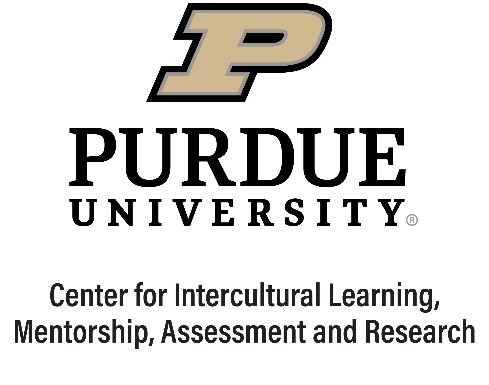